Фольклорный праздник – игротека «Семик».
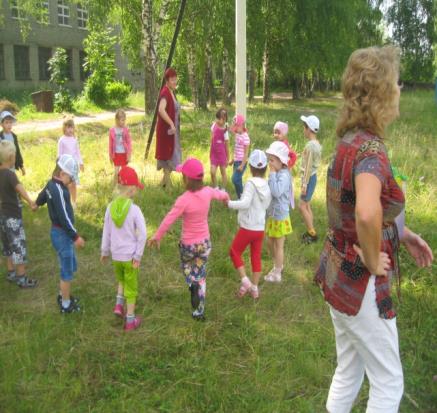 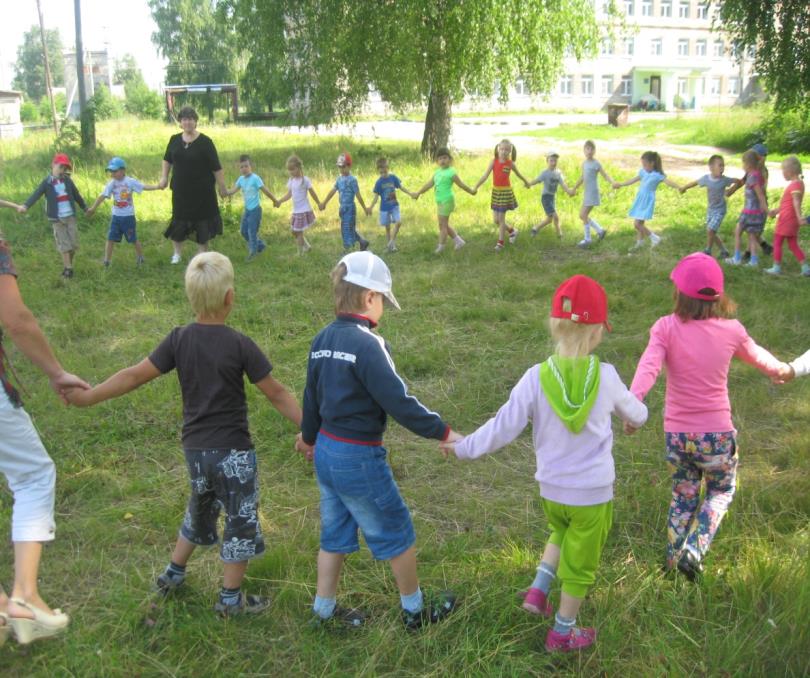 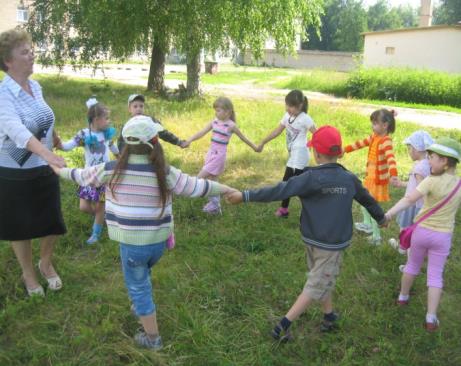 Мы вокруг березки встанем в хоровод!
Мы тепло своих ладошек отдаем тебе , березка!
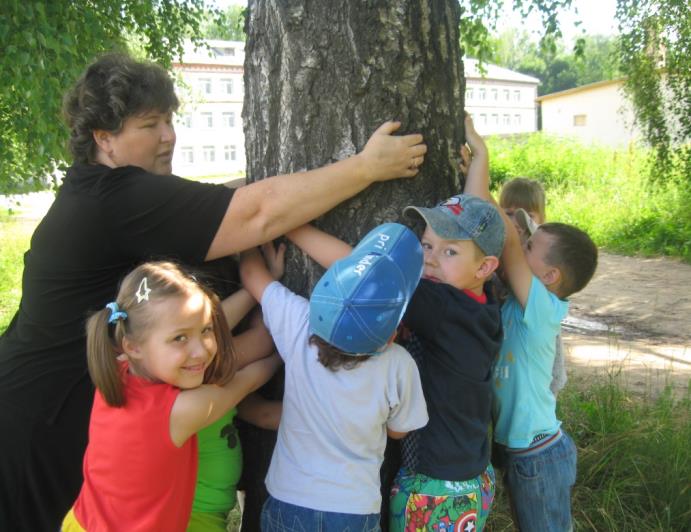 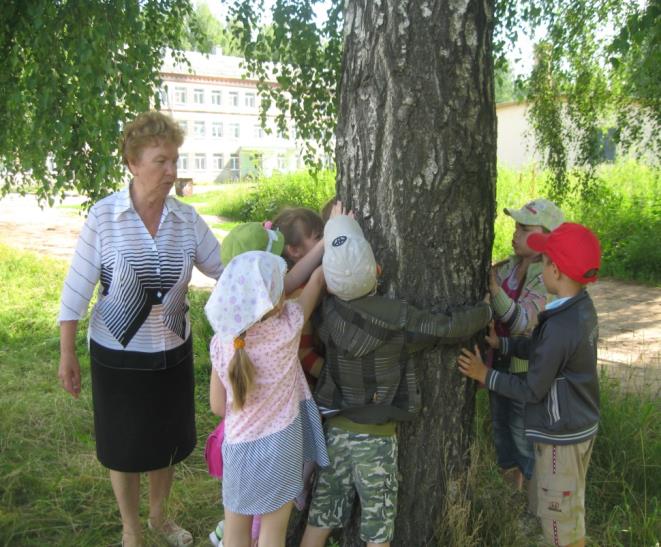 Около березоньки играем и поем!
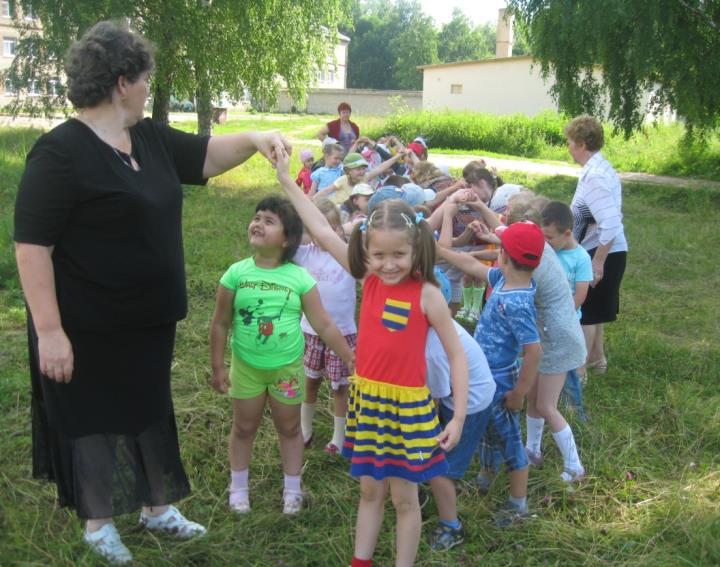 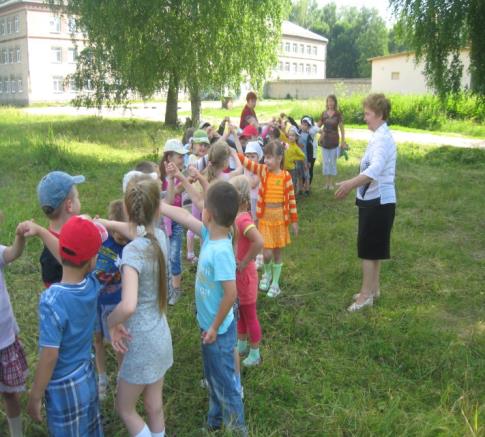 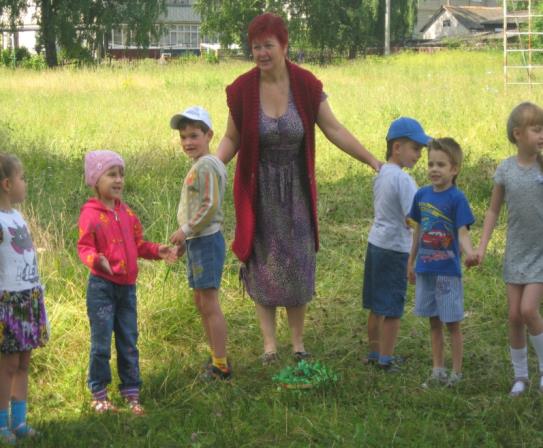 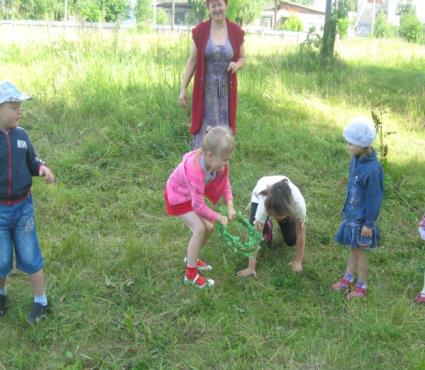 «Ручеек», « Горелки.»
Обещаем не ругаться , не браниться и не драться!
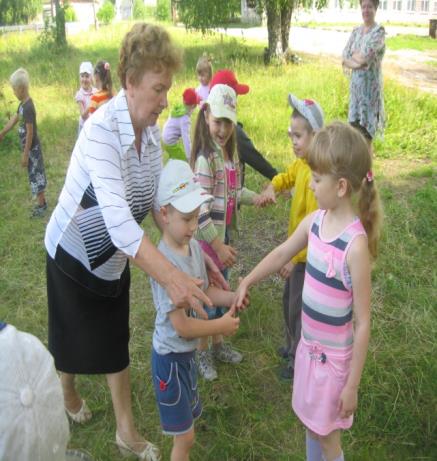 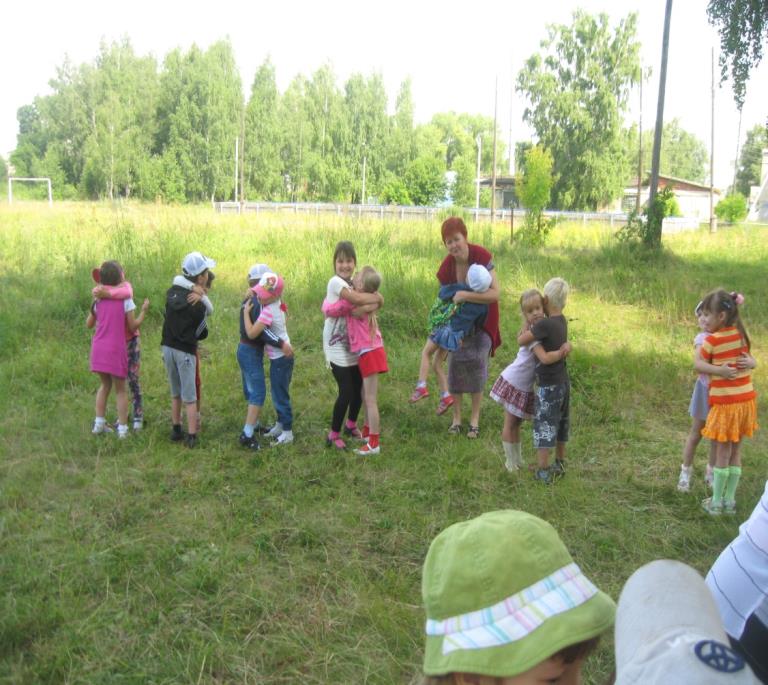 Мы березку украшаем и желанье загадаем!
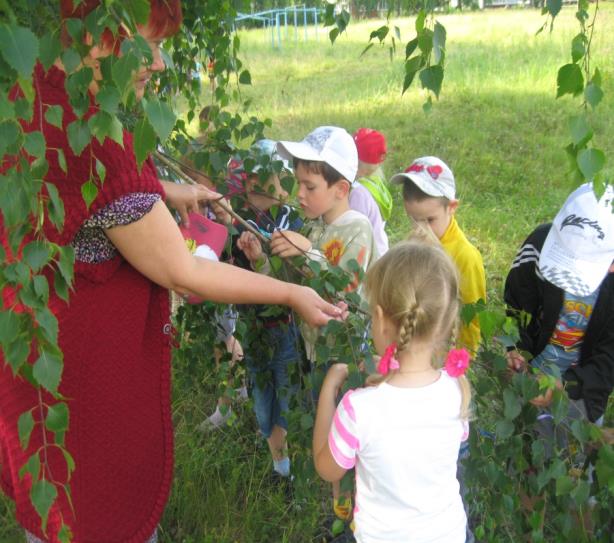 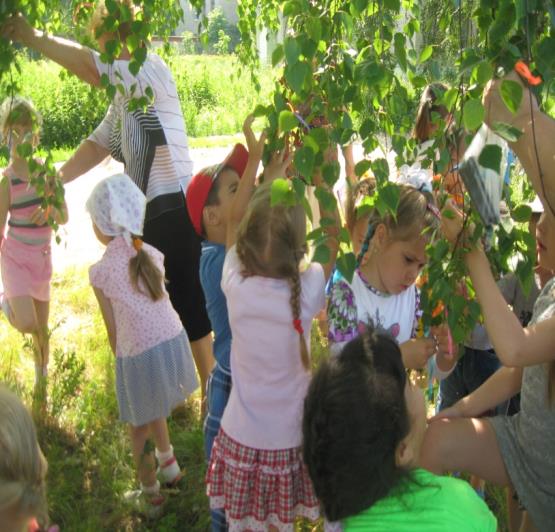 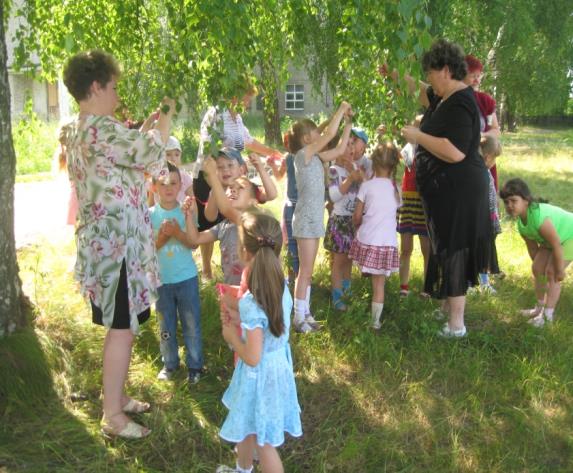